Processing for optical communication devices
In Corial 210IL
Device structure
7/19/18
PR
PR
PR
PR
SiO2
Cr
Ge-doped SiO2
quartz wafer
quartz wafer
2
Optical Communication Devices
Process solutionThin SiO2 film etching
Sample structure
7/19/18
SiO2 Etching Process
Thin SiO2 film etching for channel patterning with
6 µm x 6 µm feature size
PR 0.5 µm
PR 0.5 µm
PR
PR
SiO2 0.15 µm – 0.3 µm
Cr 0.15 µm – 0.3 µm
Ge-doped SiO2  7 µm
6’’ quartz wafer
quartz wafer
4
Optical Communication Devices
Process requirements
7/19/18
SiO2 Etching Process
Use of C4F8  chemistry

Minimum CD loss 

No damage to underlayer and wafer
No striation of the sidewalls
No trenching
Careful control of etch selectivity
Etch-stop on Cr layer

Vertical profile (etch slope > 87°)
Targeted process performances
5
Optical Communication Devices
Corial process solution
7/19/18
SiO2 Etching Process
Process steps
RIE etching on full wafers
Mask pattern before etching
Process tuning in RIE mode with wafer fragments
3
2
1
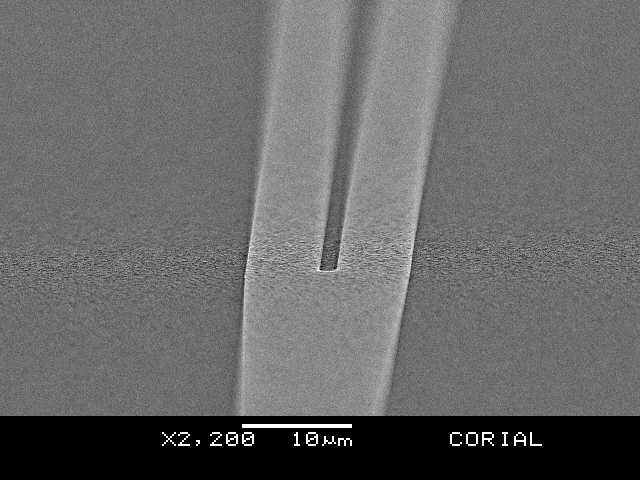 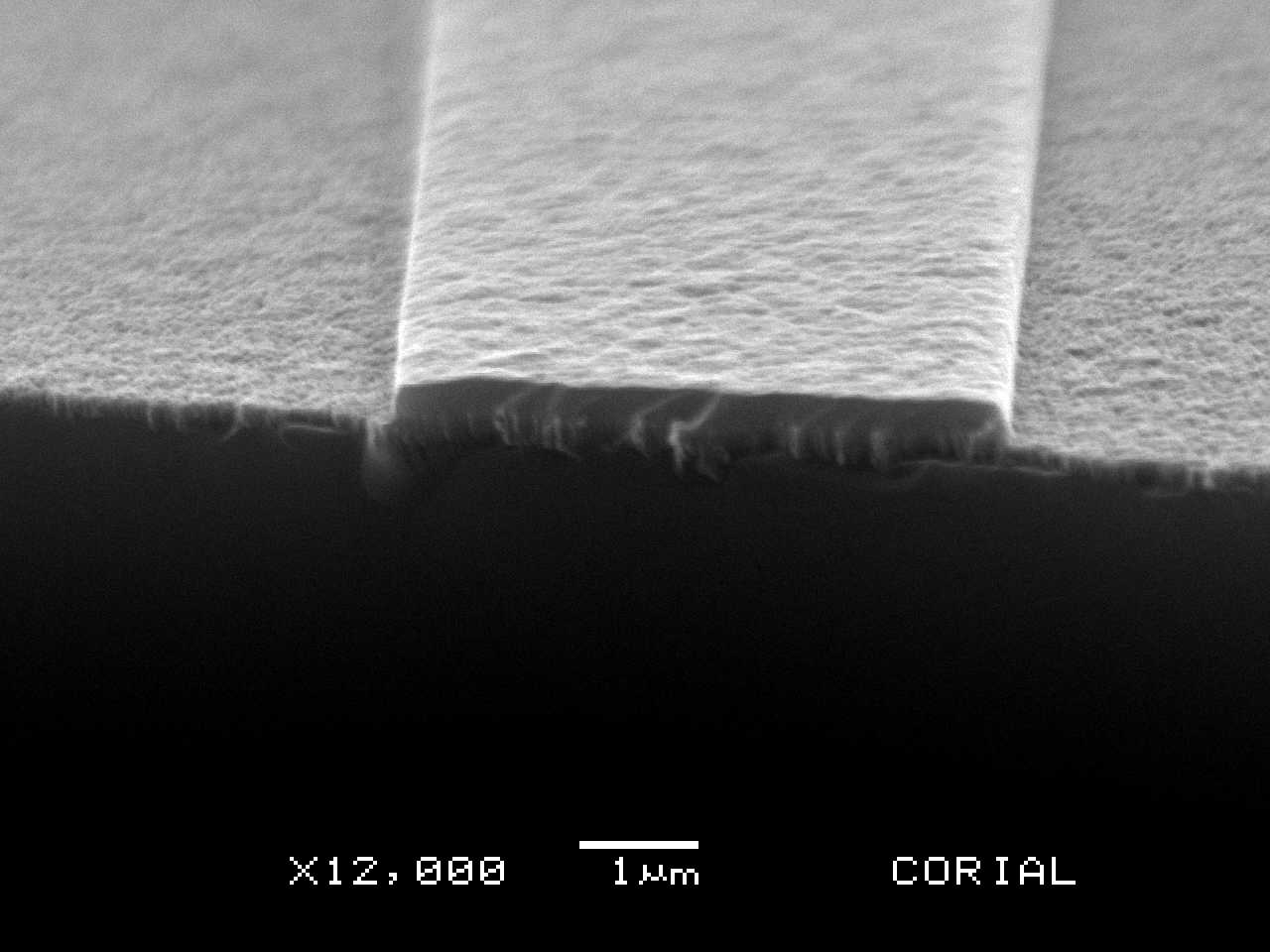 SiO2
Clean etching

Sharp corners
PR stripped by O2 plasma

Slightly positive profile of PR
No trenching or damage

Vertical profile

Rough surface of Cr revealed
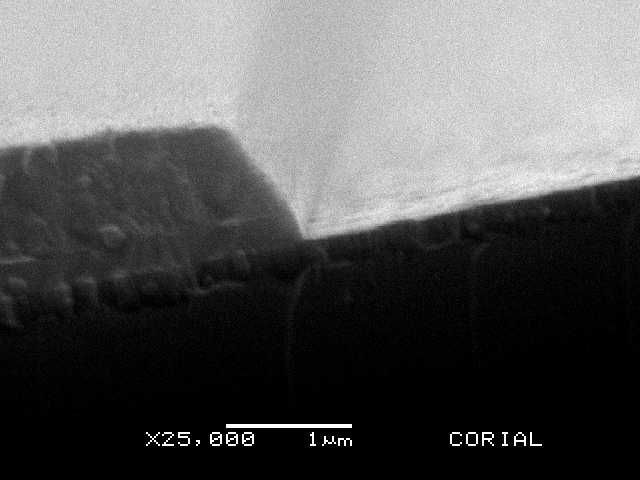 Cr
PR
SiO2
6
Optical Communication Devices
Cr
Quartz substrate
Corial process solution
7/19/18
SiO2 Etching Process
RIE process performances on 6’’ wafer
C4F8 / O2 gas mixture
Etching time and overetching duration controlled automatically by laser EPD 
No trenching by the SEM
Uniform landing all over the wafer (uniformity < 2%) and etch stop on Cr underlayer
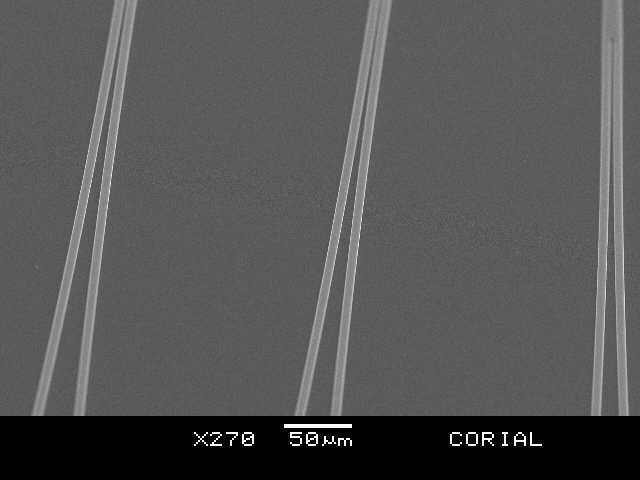 7
Optical Communication Devices
Corial process solution
7/19/18
SiO2 Etching Process
Process control by laser interferometry
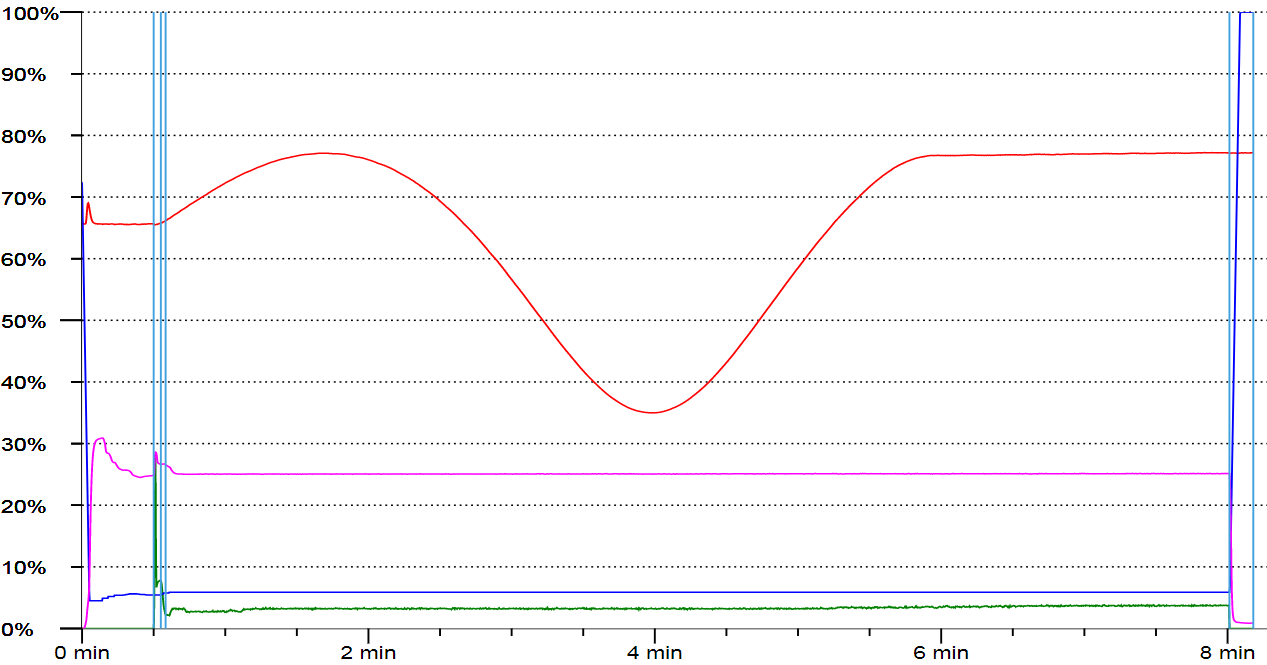 Cr surface is reached
SiO2 etching
Overetch
Red curve shows the EPD signal
8
Optical Communication Devices
Process solutionSiO2/GeO2 film etching
Sample structure
7/19/18
SiO2 /GeO2 Etching Process
Deep Ge-doped SiO2 film etching with SiO2 & Cr mask
SiO2
Cr
Ge-doped SiO2
quartz wafer
quartz wafer
10
Optical Communication Devices
Process requirements
7/19/18
SiO2 /GeO2 Etching Process
High etching uniformity at ± 3%

High etch rate
Process ready for mass production

Minimum CD loss 

No damage to wafer
No striation of the sidewalls
No trenching
Careful control of etch selectivity

Vertical profile (etch slope 88.5~91.5°)
Targeted process performances
11
Optical Communication Devices
Corial process solution
7/19/18
SiO2 /GeO2 Etching Process
Process steps
ICP-RIE etching on full wafers
Mask pattern before etching
Process tuning in ICP-RIE mode with wafer fragments
3
2
1
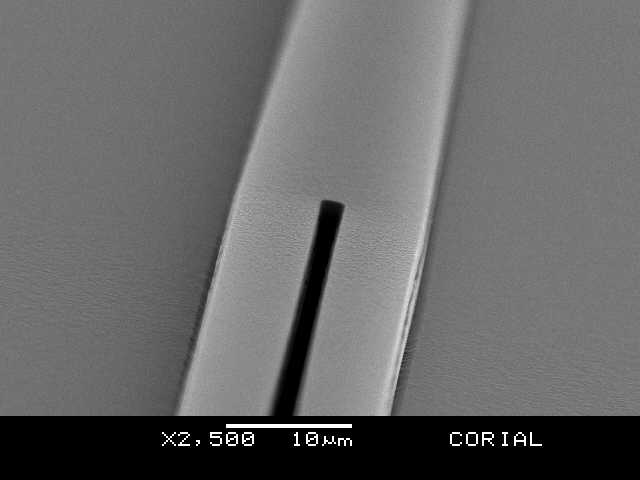 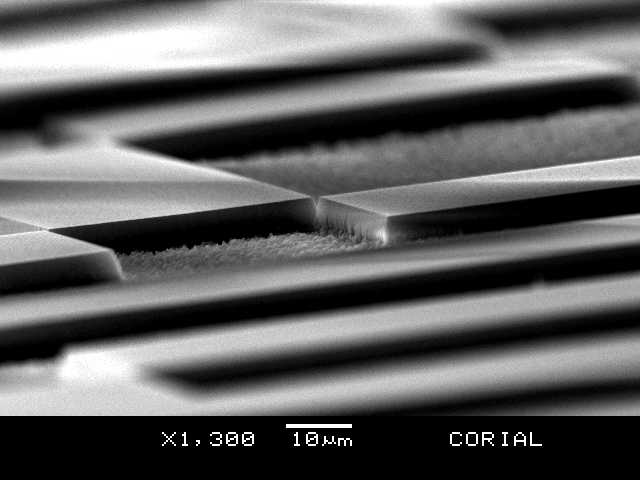 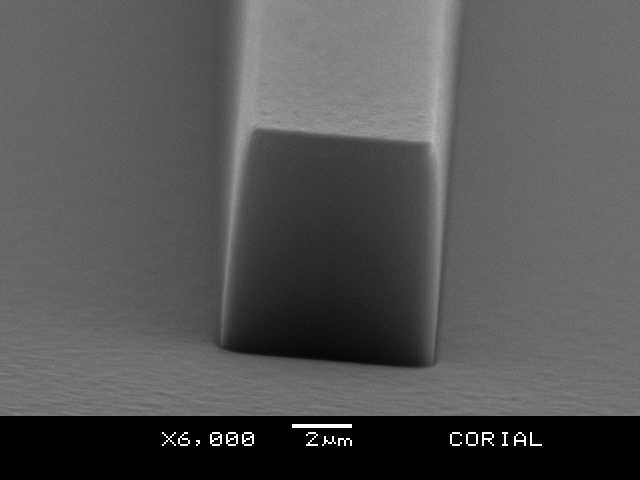 Smooth bottom

Vertical walls
SiO2 & Cr mask
Vertical etching profile

Clean bottom

No trenching, smooth sidewalls
12
Optical Communication Devices
Corial process solution
7/19/18
SiO2 /GeO2 Etching Process
ICP-RIE process performances on 6’’ wafer
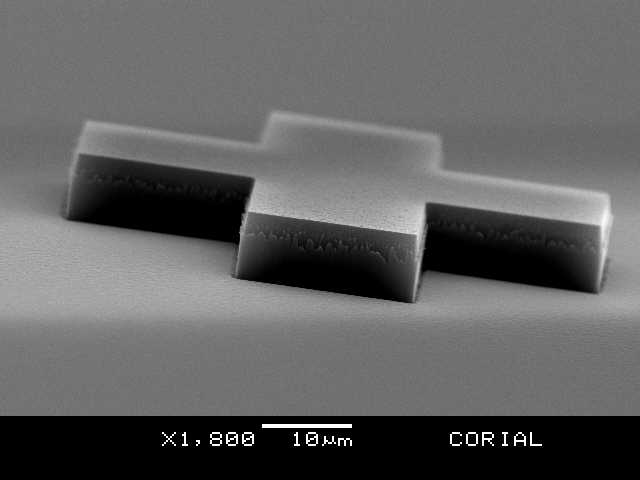 Deep etching of SiO2/GeO2 with etch depth of  7 µm
In-situ process control by EPD
No trenching
No damage to wafer
13
Optical Communication Devices
System descriptioncorial 210IL
Corial equipment
7/19/18
Corial 210IL
This machine can be operated in both RIE and ICP-RIE modes.
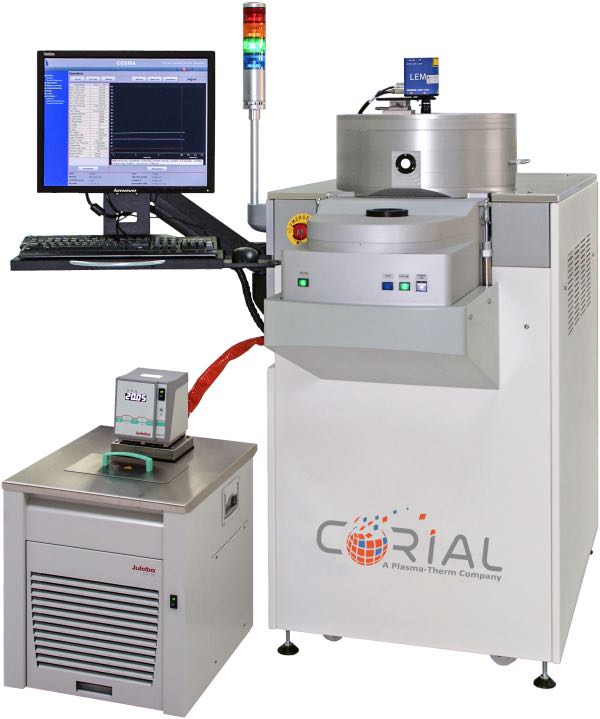 For up to 200 mm substrates,
Compact footprint,
High power (2 KW) ICP source producing uniform high density plasma,
High power (1 KW) RF source to ensure high etch rates,
Shuttles for efficient adaptation of the tool to different wafer sizes, and soft wafer clamping in ICP-RIE mode,
Quartz liner for fast ICPRIE etching with polymerizing chemistries, 
Laser end point detector for measurement of the etching rate and determination of stop-etch point.
15
Optical Communication Devices
Shuttle holding approach
7/19/18
Corial 210IL
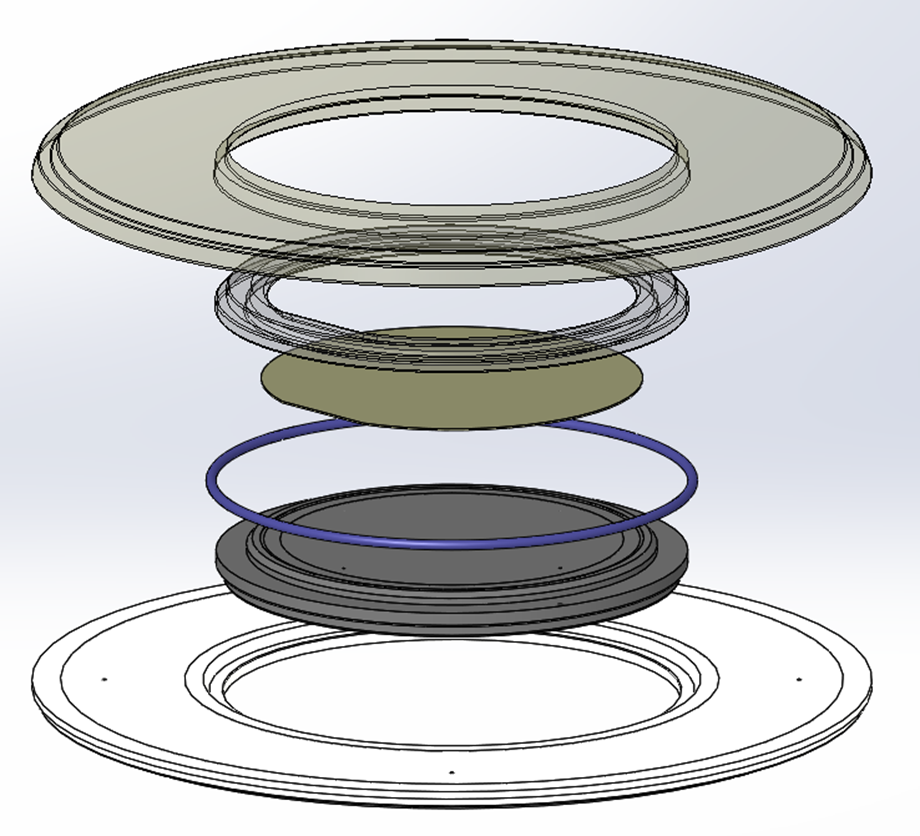 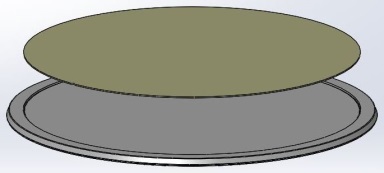 Shuttle NQ200
Shuttle WF100
Guaranteed no wafer damage due to SOFT wafer clamping
16
Optical Communication Devices